Contaminant Levels in Alaskan Populations and Marine Mammals
Talking Points
Which chemicals should we consider for RSC or at all?
See white paper distributed by Brock
Which chemicals are relevant to Alaska?
E.g. In the U.S. all uses of toxaphene were banned in 1990
Which ones do not have an RfD 
E.g. p-DDE has an oral cancer slope factor but no RfD
PCBs have a CSF but only some Aroclor mixtures have an RfD

Contaminants’ levels can be elevated in MM tissues
What species/tissues are the most consumed?

Alaska populations consuming marine mammals can show elevated body burdens of contaminants
 They may be exposed to levels considered “unsafe”
 How does the concept of RSC apply to these populations?
CONTAMINANTS LEVELS IN MARINE MAMMALS
Contaminants in MM tissues
Many contaminant have been measured in MM tissues:
Cadmium
Mercury
Cis-Chlordane
Oxy-chlordane
Heptachlor
Heptachlor epoxide
HCB
HCH
PFCs
PBDEs
PCBs
DDTs
(PAHs in clams?)
Levels are variable depending on
Location/habitat
Species
Age, sex, tissue type
Concentrations Variations with Animals’ Sex
Male to Female Ratio for some Contaminants Concentrations in Beluga Whale Tissues
Generally, males seem to accumulate higher contaminant levels
	Limitation: No age information
Hoguet et al. 2013, Krahn et al. 1999
[Speaker Notes: Male seem to generally accumulate more chemicals but variation due to age and location in inknownHoguet et al. 2013 Krahn et al. 1999]
Concentrations Variations with Animals’ Age
Mercury in Harbor Seal Liver and Heart
Concentrations Variations with Tissue Type
Mercury in Harbor Seal liver and heart
Seals were from Kodiak and Prince William Sounds
Heart
Liver
2 orders of magnitude
N=80
N=38
N=17
Marino et al. 2011
PCB Residues in DomesticRaw Foods for Fiscal Years 1969–1976
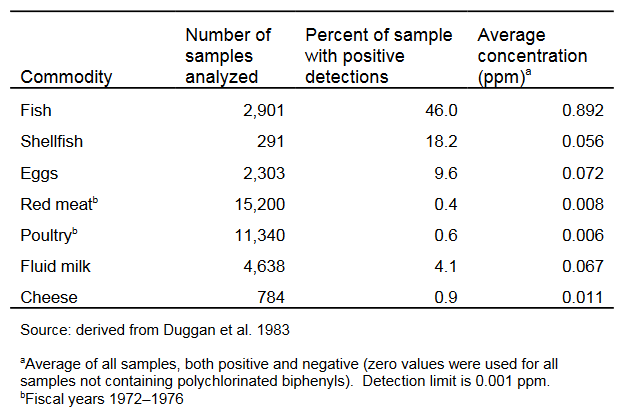 ATSDR. 2000. PCB Toxicological Profile
Concentrations Variations with Tissue Type
Median PCB Levels in Bowhead Whale Tissues (n=5)
FDA’s Tolerance Level in Fish = 2 ppm (0.2-3.0 ppm PCBs for all other foods)
Fish from previous slide ~ 900 ppb
Shellfish from previous slide
Hoekstrsa  et al. 2005, O'Hara 2005
Concentrations Variations with Species
Median PCB Levels in MM from Various Locations
FDA’s Tolerance Level in Fish
N=10,10, 11, 8, 20
N= 7
N= 6, 14, 10
N=14, 12, 25
N= 5, 3, 20
Krahn et al. 1999, Hoekstra et al. 2003, o'Hara et al. 1999, Seagars et al. 2000, Struntz t al. 2000, Kuckllick et al. 2002
HUMAN EXPOSURE TO CONTAMINANTS
Exposure of Arctic Populations
Arctic populations generally show higher levels of persistent contaminants than people from lower latitudes
Contribution of their subsistence diet
Levels vary with age, sex, location
Subsistence in Alaska
From Alaska Department of Fish and game, Division of Subsistence. 2014. Subsistence in Alaska: A Year 2012 Update
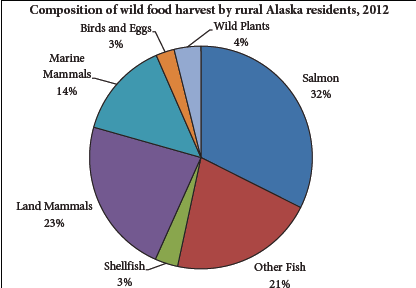 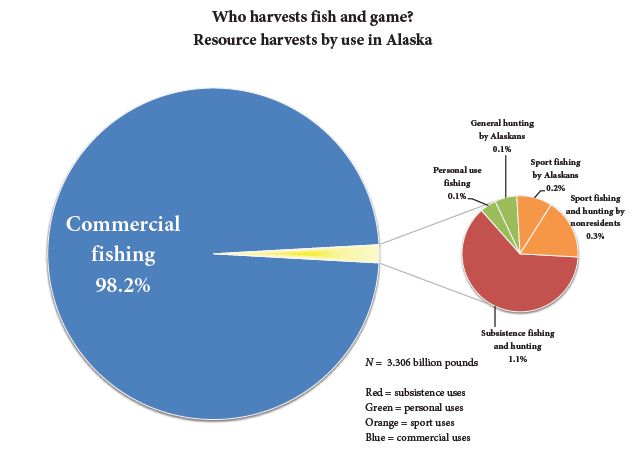 Mean Pesticide Levels by Age in 5 Aleutian and Pribilof Villages, AK 1999
Comparison with NHANES (‘99-’00)
Most pesticides were not detected in NHANES subjects
Sample size ~ 600-700 for each age category
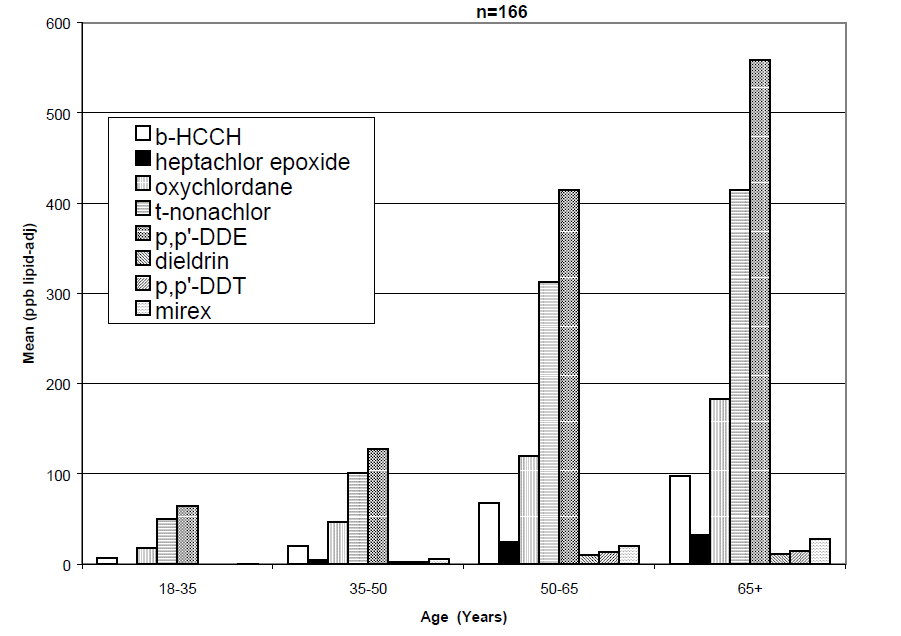 NHANES 1999-2000, Geo Mean (ppb)
Blood Mercury in Alaska Native women* vs. NHANES III
*Berner 2005
Today about 0.7ppb
n = 205
n = 1928
[Speaker Notes: ?]
Hair Mercury Levels
Subsistence v non-subsistence diet
Mean hair mercury level in subsistence food users is 7.6-fold the level of their non-subsistence counterpart
1.45 ppm (Range:0.32-4.00 ppm) v 0.19 ppm (Range: 0.03 to 0.43 ppm)
Rothschild, 2002
Aleutian/Pribilof WCBA and AMAP maternal plasma, 1994-1996
Median PCB Levels by Age and Sex
Infant Exposure Through Breastmilk
Infants can be a significantly exposed to POPs through breast milk
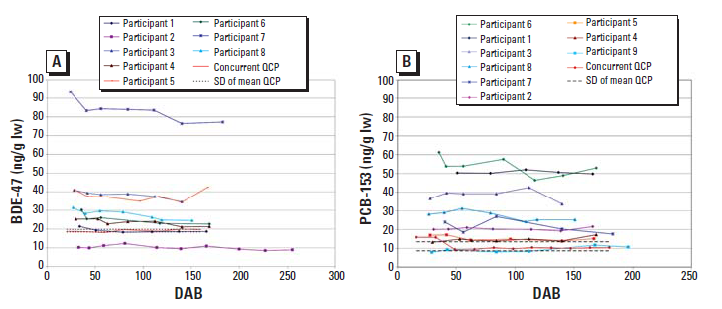 BDE-47 (A) and PCB-153 (B) levels in breast milk collected 6–24 weeks after birth.
Hooper et al. 2007
DIETARY INTAKE(PCBs and Mercury)
Estimated Daily Dietary Intake of PCBs in the US
Safe PCB Health Criteria
Health Risks Associated with 
a Consumption of 6 oz/d?
Median PCB Levels
Cancer risk of 10-2
FDA’s Tolerance Level in Fish
For a 6 oz daily consumption (70 kg adult)
Cancer risk < 10-4  for a tissue concentration < 20 ppb ww
The MRL will be exceeded for a concentration > 8 ppb (Assuming 100% Aroclor 1254)
Acceptable Mercury Dose
Harbor Seal Liver
Acceptable Hg intake: 0.4 μg/kg BW/d
For a 70 kg adult  28 μg/d
Median [Hg] in PWS Liver: 8 μg/g
Safe consumption 
3.5 g/d

106 g/month
3.7 oz/month
~ 4 oz/month is likely exceeded
Conclusion / Questions
In marine mammals, contaminant concentrations
Can be elevated
Vary widely with species, age and especially tissue type
The concept of trophic level is insufficient to characterize accumulation in MM
How to reconciliate this with the concept of RSC?
How to deal with the large variability observed within species?

Because of their subsistence life style, Arctic populations tend to be more exposed to contaminants than the general population
They might be regularly exposed to some chemicals at levels exceeding what is considered safe
How does the RSC apply?